Unit Testing Silverlight Applicationswith Visual Studio 2008
Pandurang Nayak
Client Platform Evangelist |  Microsoft Corporation
www.thinkingMS.com/pandurang | pandurang.nayak@microsoft.com
Good Developers Code.Great Developers Test!
Unit Testing Basics
What is a Unit Test?
What is NOT a Unit Test?
Simple
Quick to run
Independent and self-contained: Should not rely on any previous test results or any particular execution order
Doesn’t cross any unit test boundaries (as defined by Phil Haack) 
Easy to maintain over time. Documented. Not archaic
Lacking variability: a valid unit test should always consistently pass
Positive or negative: They can validate exceptions and error conditions as well as expected results and states
A test that validates integration (your database and your class library)
A test that interacts with UI, network resources, or the file system
Something that takes a long while to run 
An end-to-end test of a user scenario
A performance, stress, load test, security, or other advanced test
Complex
VS Unit Test Basics
http://msdn.microsoft.com/en-us/library/ms243147.aspx
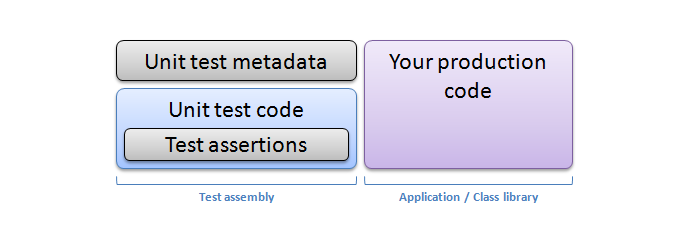 VS Unit Test Basics
using System;
using System.Collections.Generic;
using Microsoft.VisualStudio.TestTools.UnitTesting;

namespace Test2
{
    [TestClass]
    public class Test
    {
        [TestMethod]
        public void TestMethod()
        {
            Assert.Inconclusive();
        }
    }
}
Silverlight and Unit Testing
Silverlight Controls 
Full Source Code and more than 4000 test cases for the controls!!
Silverlight Unit Test VS Templates
Silverlight Unit Test Harness

	http://code.msdn.microsoft.com/silverlightut/
	http://www.jeff.wilcox.name/2008/03/31/silverlight2-unit-testing/
DEMO
Silverlight Unit Testing Features
Testing with Silverlight
Works cross-browser 
UI Events should be raised in test case
Make call to event handler with expected parameters input
Asynchronous "Enqueue-ing"
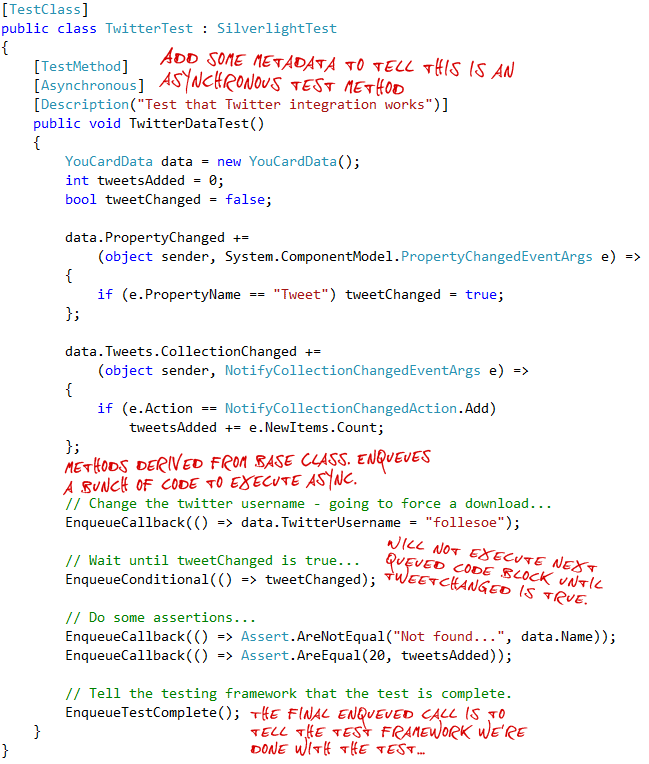 Future of Silverlight Testing
Updated, easy-to-discover APIs 
User interface improvements, including a progress bar and basic run statistics 
Simplified extensibility points and logging concept 
Command line and continuous integration support
References
Silverlight Unit Testing Framework
	http://code.msdn.microsoft.com/silverlightut/

Bloggers
	http://www.jeff.wilcox.name/
	http://jonas.follesoe.no/
Contact
Blog Address
	www.thinkingMS.com/pandurang

Email Address
	pandurang.nayak@microsoft.com